V Jornada TAB "Temas Actuales en Bibliotecología"
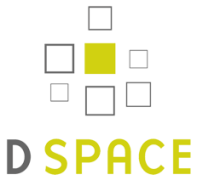 Interfaces para Repositorios InstitucionalesDspace: JSP, XML y móvil
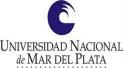 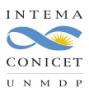 Bib. Doc. Juan Pablo Alvarez¹, Bib. Doc. Andrea Maglione² y la Lic. Bib. Doc. Nancy Lenzo³
¹Facultad de Psicología. UNMdP
²Facultad de Ciencias de la Salud y Servicio Social. UNMdP
³INTEMA-UNMdP-CONICET
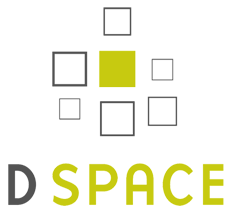 Dspace es un software gratuito y de código abierto que permite  una sencilla  configuración y modificación,  tanto en su funcionalidad como en la adaptación de sus interfaces, motivo que lo hace uno de los más utilizados para la creación de Repositorios Institucionales (RI) en las Universidades del mundo.
	Gestiona, preserva y disemina toda la producción intelectual que se genera en una institución de altos estudios, permitiendo: 

Capturar y describir objetos digitales
Indexar, buscar y recuperar objetos digitales
Divulgar objetos digitales
Preservar objetos digitales
Almacenar diferentes tipos de contenido
[Speaker Notes: ANDREA]
Open Doar, es el directorio Internacional que suministra información de las diferentes plataformas de acceso abierto  con mayor implementación a nivel mundial,  en los gráficos se puede distinguir que el software predominante es Dspace , sobre un total de 2729 repositorios el 42,5% lo utiliza.
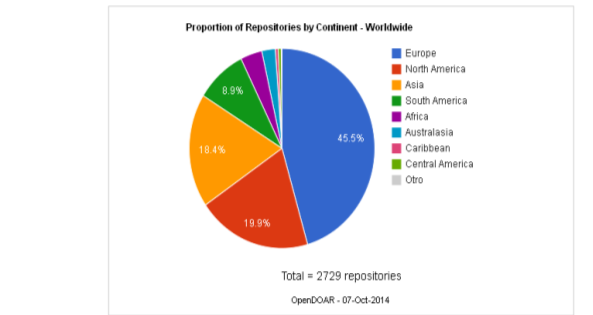 [Speaker Notes: ANDREA]
Arquitectura dspace
En el siguiente diagrama, se puede visualizar las funciones que se encuentran en cada capa del software, los servicios que ofrece y utiliza  a través de las funciones y procedimientos de las Bibliotecas (APIs). El código fuente se organiza en paquetes que representan esta arquitectura en capas:
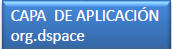 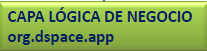 [Speaker Notes: NANCY]
Interfaces de Consultas DSPACE
Se disponen de dos alternativas de consultas:

JSP
Basada en Java Server Page (JSP), es la que se visualiza por defecto tradiocionalmente. Se mantiene la estructura estándar de Dspace. Proporcionan una funcionalidad básica. Otra ventaja es que JSP hereda la portabilidad de Java y, es posible ejecutar las aplicaciones en múltiples plataformas sin cambios.

XML
Basada en XML más conocida como Manakin, es una interfaz que ofrece varios temas o diseños para el uso.
Permite aplicar apariencias diferentes a las distintas colecciones, también contienen un tema que adapta su visualización a los dispositivos móviles, actualmente, en fase beta.
[Speaker Notes: ANDREA]
JSP - XML
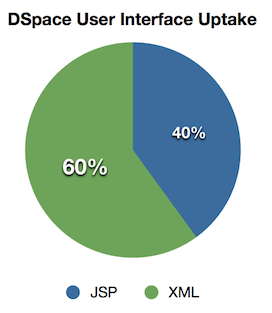 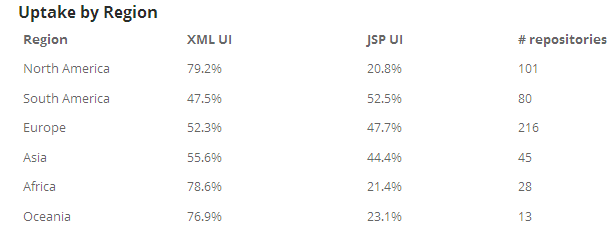 En el trabajo difundido por @Mire, proveedor de los servicios DuraSpace, muestra que 40% (195 repositorios)  de la muestra total de 483 sitios identificados estaban usando la interfaz de usuario de JSP, mientras que el 60% (288 repositorios) estaban usando la interfaz de usuario de XML. 
En relación a las diferencias regionales, podemos observar que Europa, Asia y América del Sur (341 RI) utilizan las diferentes interfaces en un 50/50, mientras que  América del Norte, África y Oceanía  (142 RI) muestran una absorción mucho más fuerte de la interfaz de usuario  en XML, cerca del 80%.

Los datos de la muestra fueron recolectados en abril del 2014.
[Speaker Notes: NANCY]
Colorimetría
Cada código HTML comprende el código # y seis letras o números. Estos números se expresan en el sistema de numeración hexadecimal. 00 es el menos intenso y FF es el más intenso. Los dos primeros símbolos de color HTML  representan la intensidad del color rojo, el tercero y el cuarto la intensidad del verde y, el quinto y el sexto la del azul. Con esta combinación de la intensidad del rojo verde y azul podemos lograr  cualquier color que deseemos.

Recurso: Códigos de colores HTML
http://html-color-codes.info/codigos-de-colores-hexadecimales/#HTML_Color_Picker
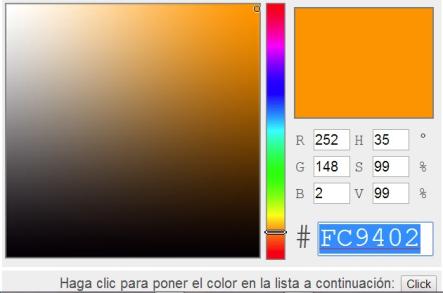 [Speaker Notes: JUANCHO]
PERSONALIZACIÓNJSP
Los  colores y  fuentes pueden ser fácilmente modificados utilizando hojas de estilos  que se encuentra por defecto en el archivo STYLES.CSS
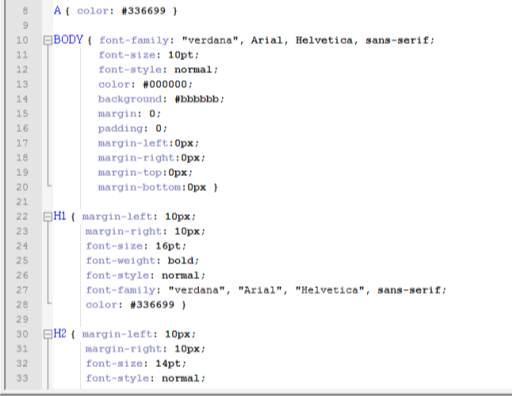 dspace\webapps\jspui\styles.css
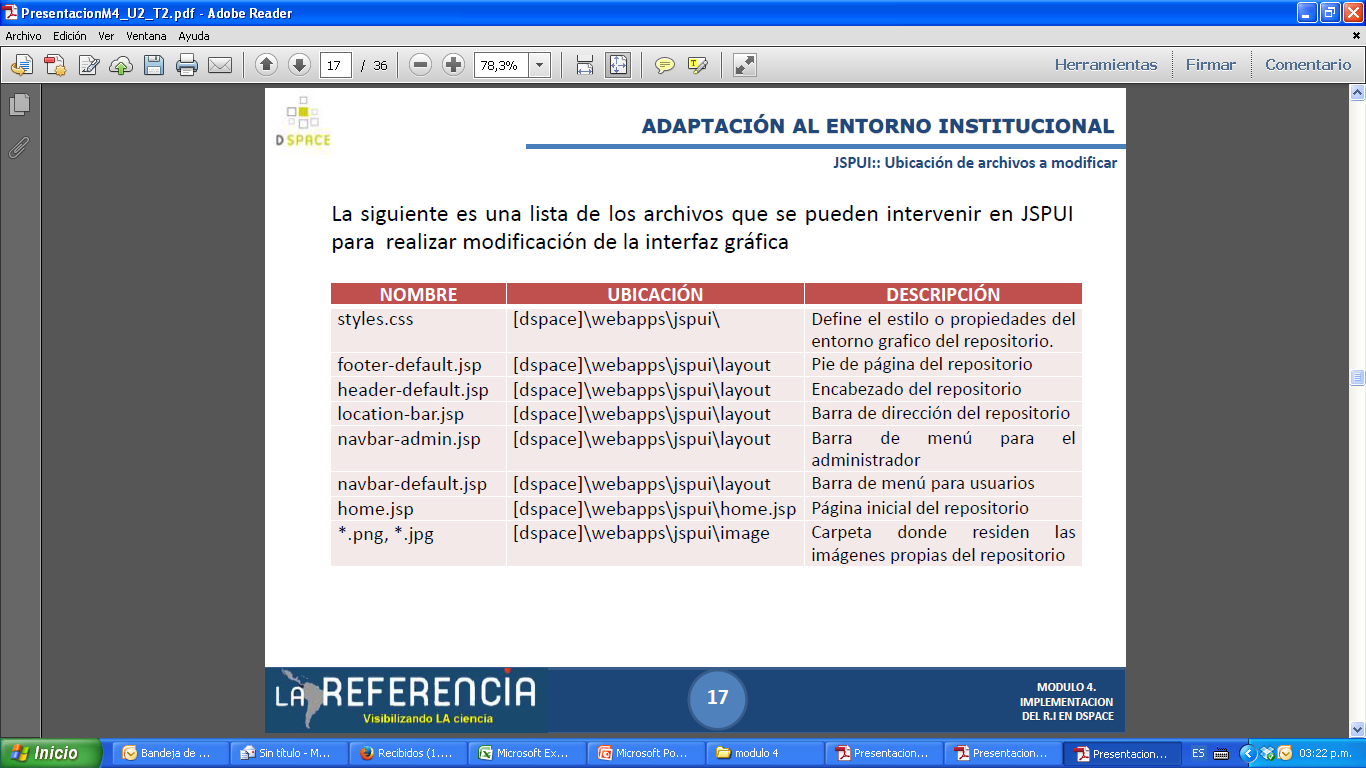 [Speaker Notes: JUANCHO]
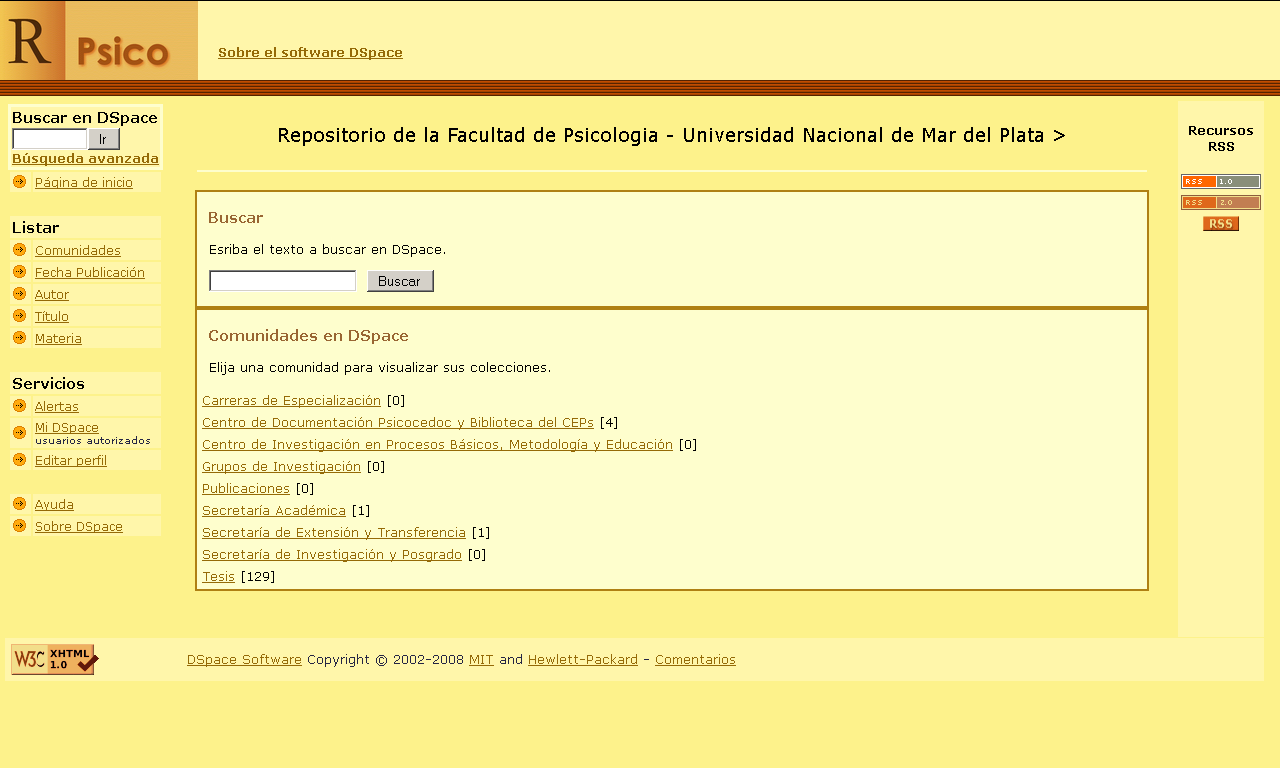 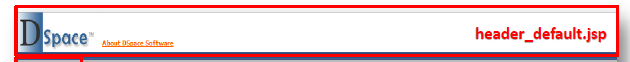 Personalización jsp
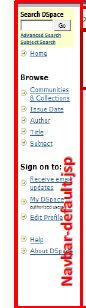 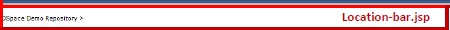 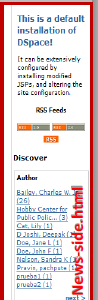 Para la personalización de la interfaz es necesario  trabajar con los siguientes archivos:

Dentro del directorio:
                                           dspace\webapps\jspui\layout

Modificación:
	         La carpeta “layout”  permite una adaptación sencilla de la página a la apariencia institucional, el mismo permite controlar cada área específica de la interfaz modificando los siguientes archivos:
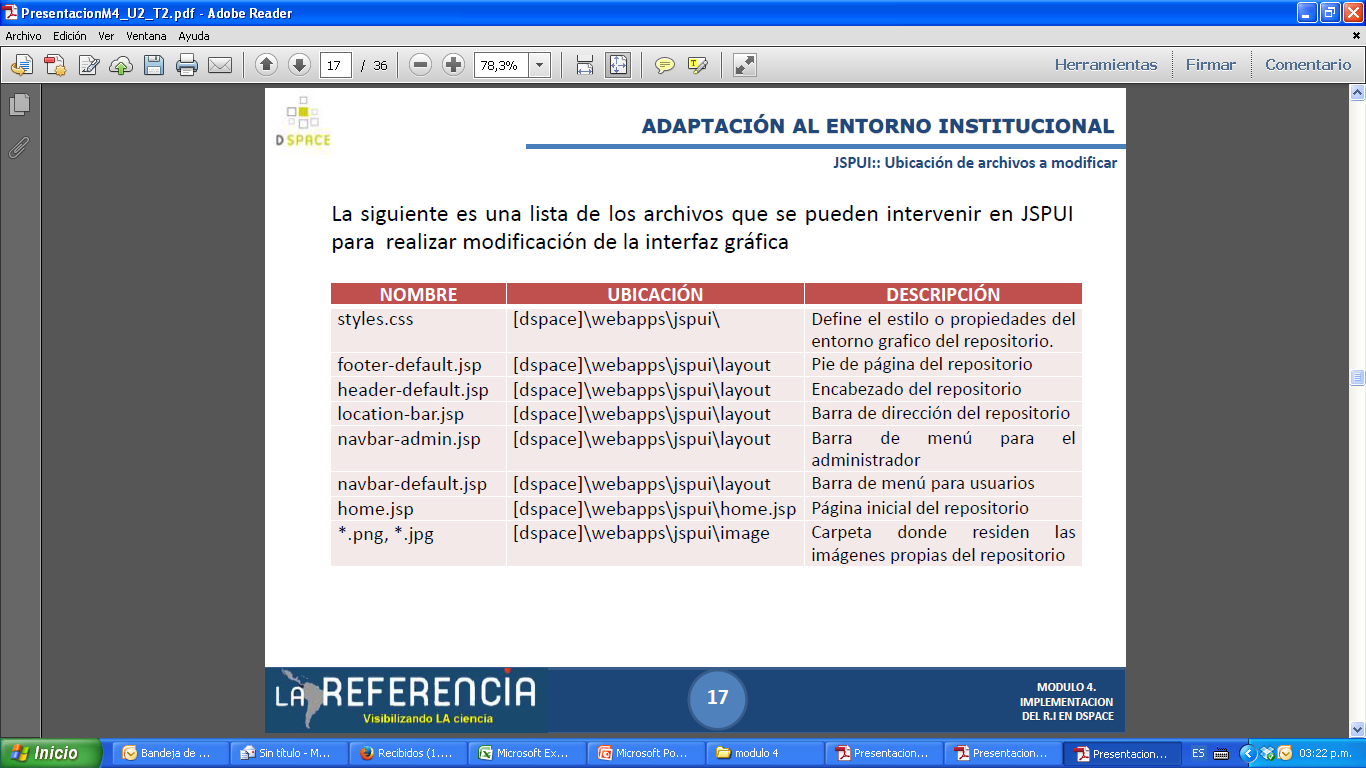 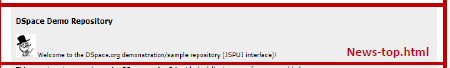 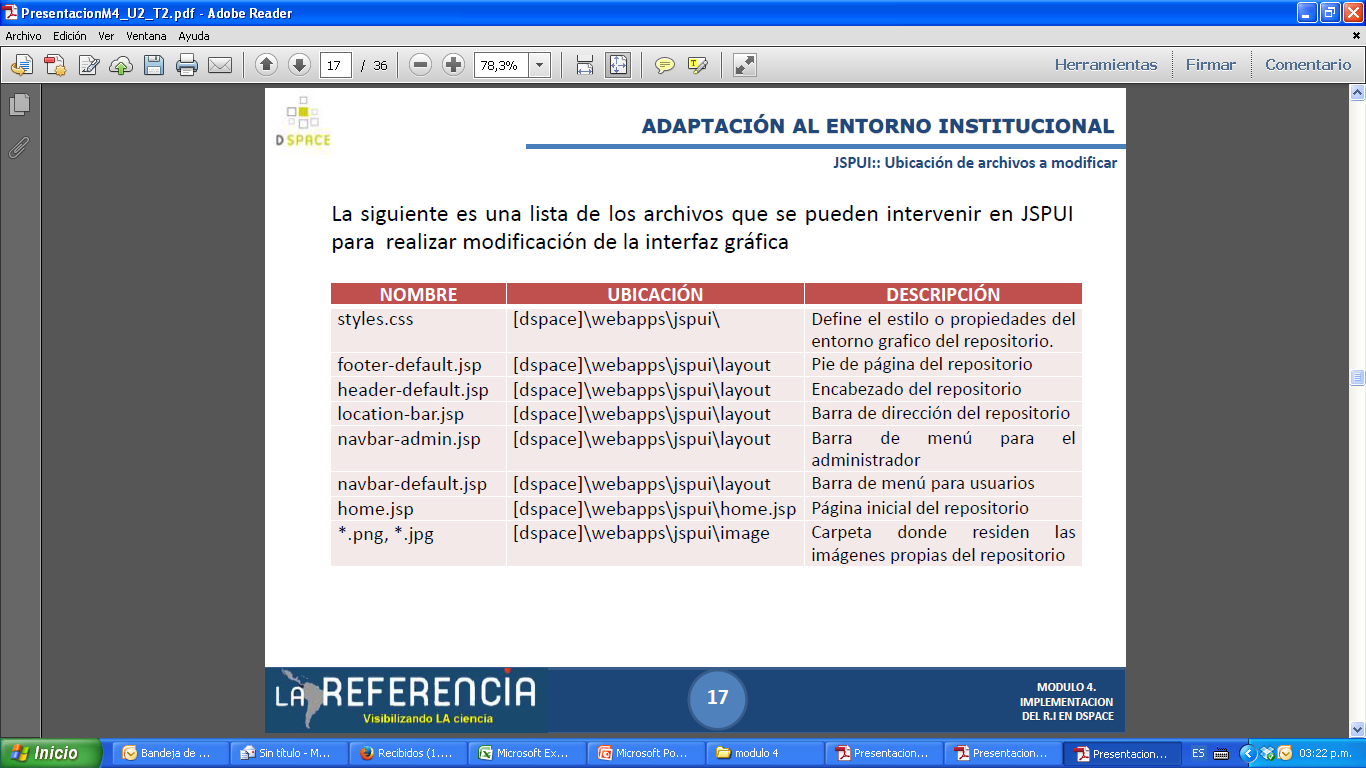 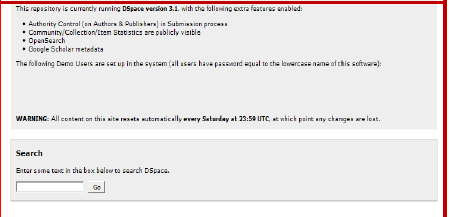 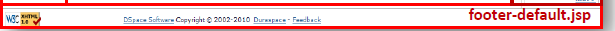 [Speaker Notes: JUANCHO]
Personalizaciónxml
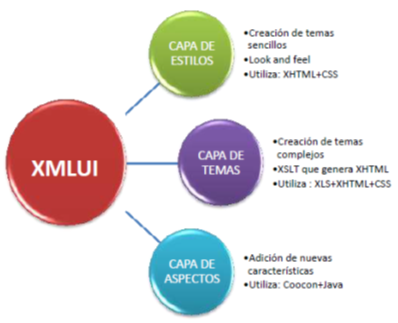 Para la personalización de la interfaz es necesario  trabajar  en el directorio:
dspace\webapps\xmlui

	*aspects/ Contiene el generador de aspectos Manakin
	*i18n/  Archivos para el soporte multilingüe y los messages.xml
*Themes/ Proporciona el estilo al contenido generado, produciendo el XHTML para su visualización. Básicamente es la herramienta que convierte un documento DRI (Digital Repository Interface) en un formato legible para el usuario.
Classic/Kubrick/Mirage/Reference/dri2xhtml/Reference/dri2xhtml_alt/template/
dri2xhtml.xsl  Hoja de estilo XSL
themes.xmap  Archivo de configuración de temas. Determina el tema XMLUI
	*WEB-INF/
lib/ Librerías necesarias para ejecutar XMLUI
classes/  Clases adicionales
cocoon.xconf  Configuración de Apache Cocoon XMLUI
logkit.xconf  Configuración de loga para Apache Cocoon XMLUI
web.xml  Configuración de mapeo de aplicación Web y mapeo de servlets
[Speaker Notes: NANCY]
Plantillas manakin Framework
Framework  es un marco de aplicaciones o conjunto de bibliotecas orientadas a la reutilización a muy gran escala de componentes  para el desarrollo rápido de aplicaciones. En esta categoría se incluye el desarrollo de aplicaciones con formularios en Java.
Desarrollos  por atmire y la comunidad Duraspace 

Las ventajas de la utilización de Framework es: 

El desarrollo rápido de aplicaciones. Los componentes incluidos en un framework constituyen una capa que libera al programador de la escritura de código de bajo nivel. 
Los frameworks son paradigmas de la reutilización de componentes. 
El uso y la programación de componentes que siguen una política de diseño uniforme. 
 Lograr que los componentes sean clases que pertenezcan a una gran jerarquía de clases, lo que resulta en bibliotecas más fácil de aprender a usar.
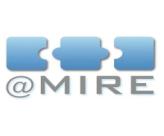 www.atmire.com
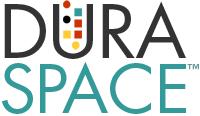 www.duraspace.org
[Speaker Notes: NANCY]
XmlClassic - references - Kubrick – Mirage
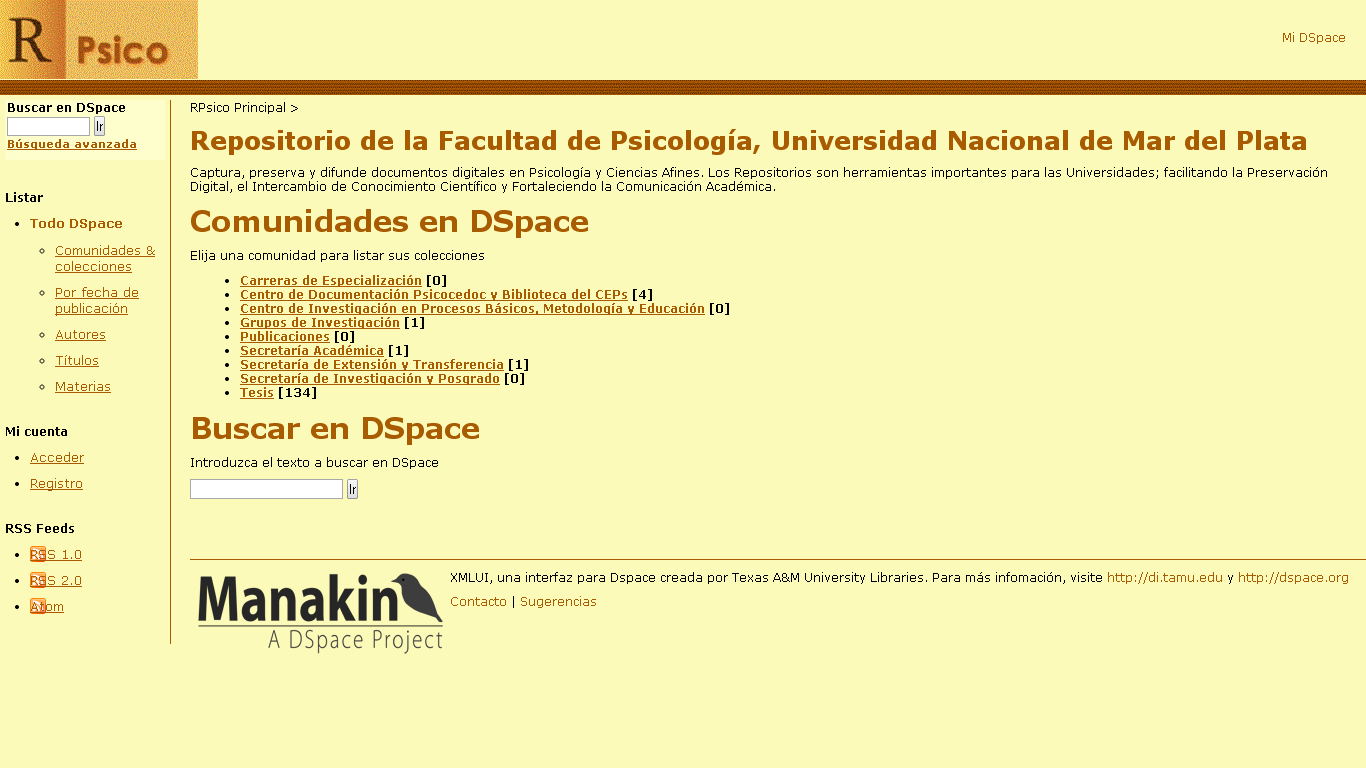 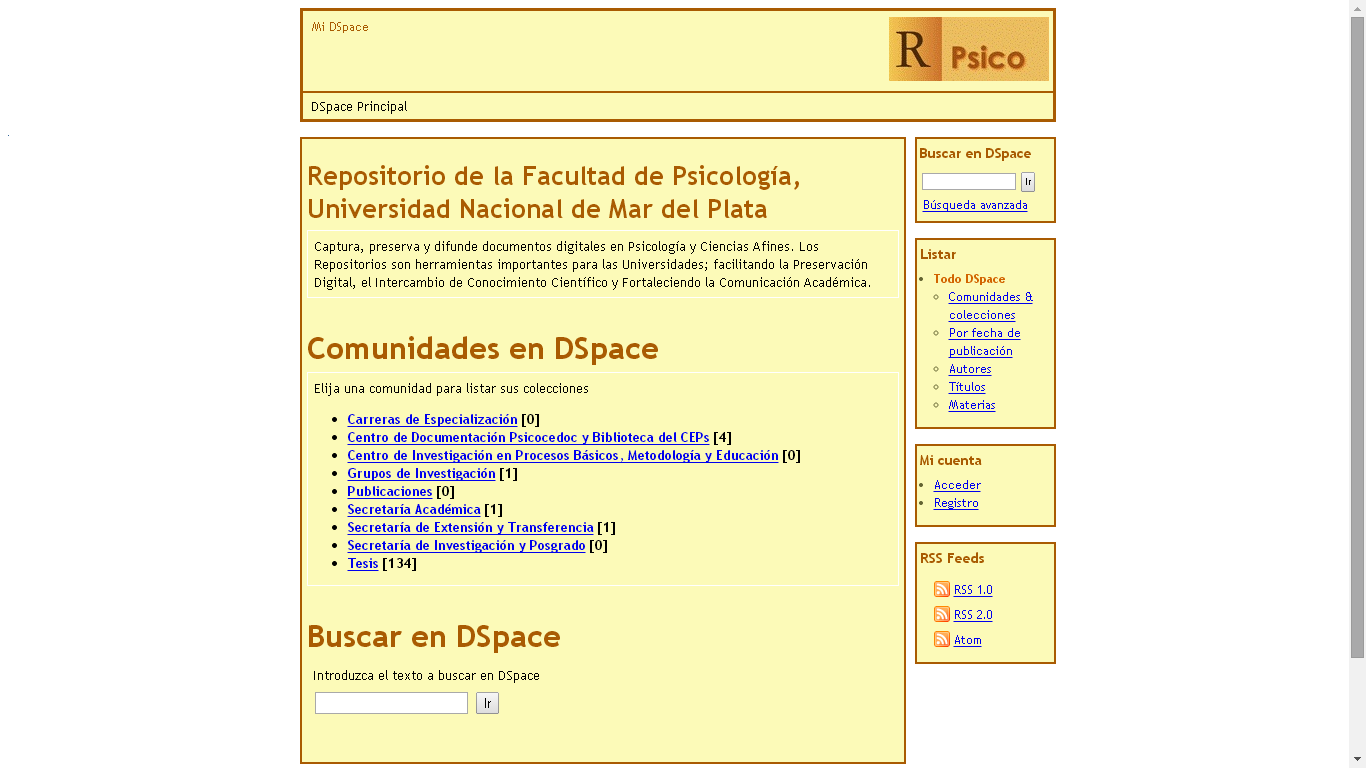 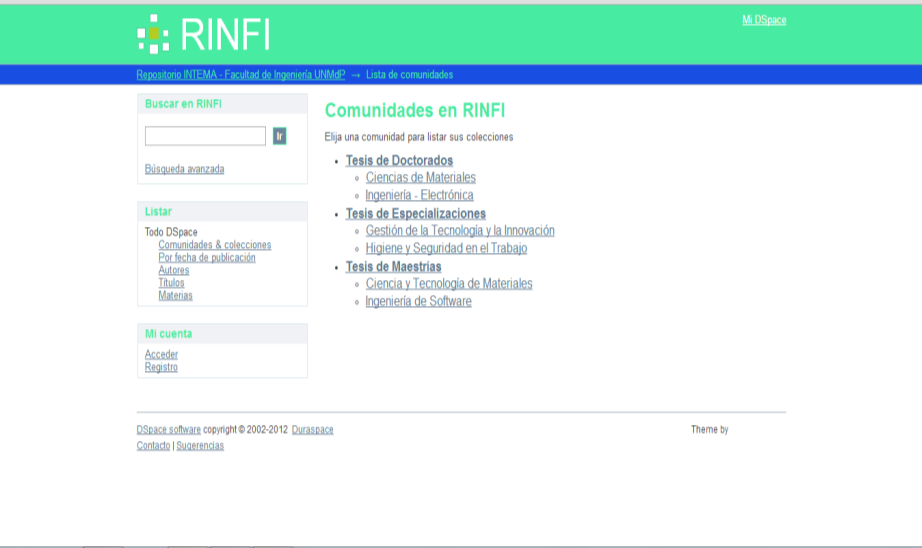 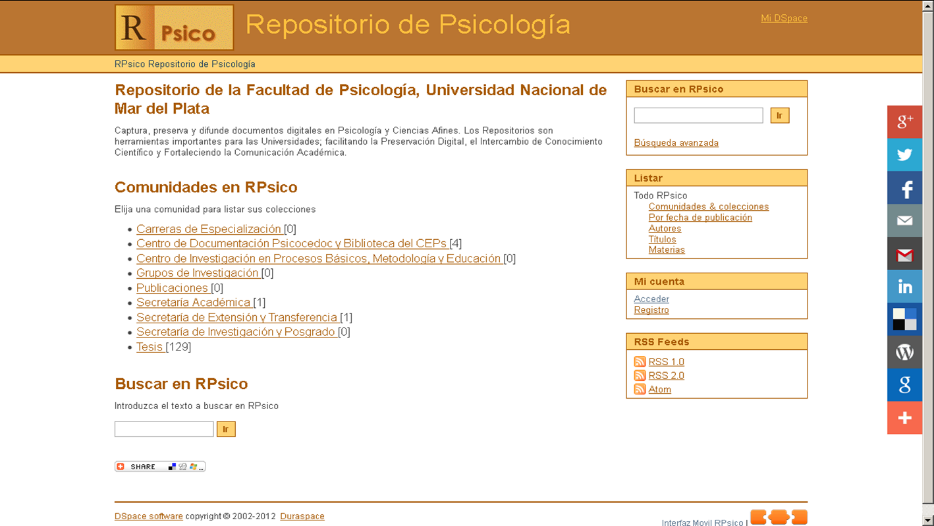 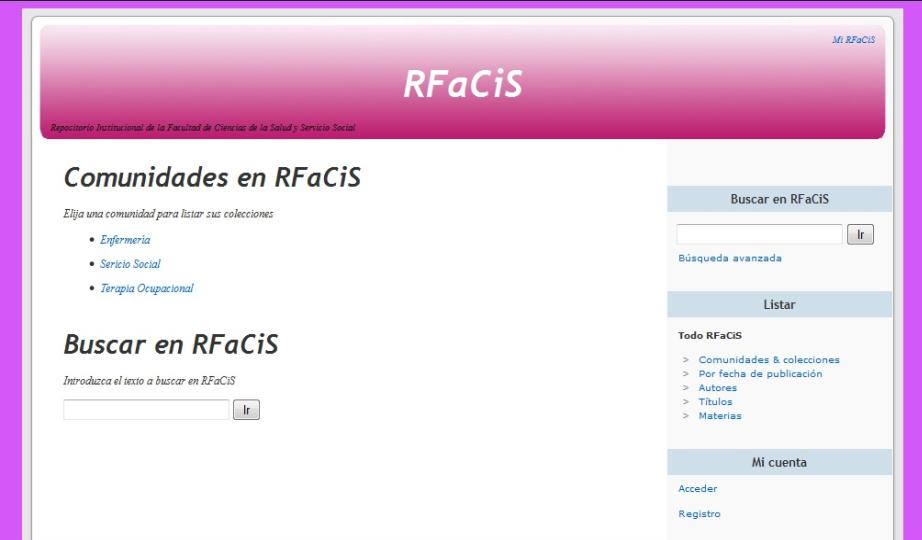 [Speaker Notes: NANCY]
Interfaz móvil http://m.rpsico.mdp.edu.ar/
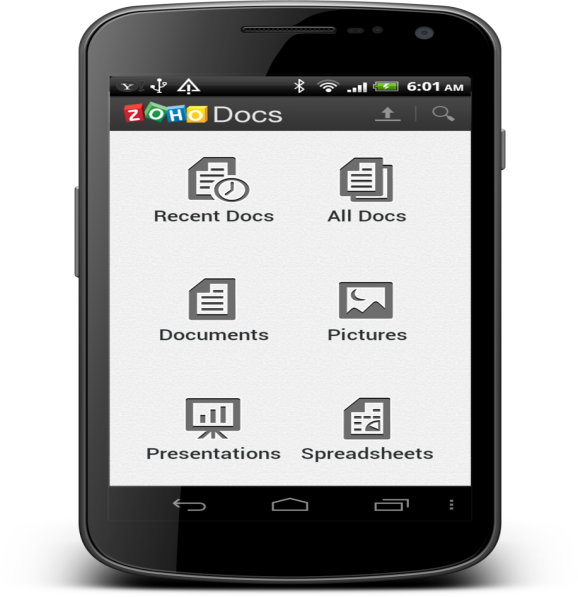 Desde la versión 3,0 Dspace incorpora su tema Móvil, en fase beta el cual ofrece accesibilidad y adaptabilidad para pantallas y sistemas móviles, tablets, etc., basados en Sistemas Operativos Android, IOs y Windows Phone.

Principales archivos a configurar:
dspace\webapps\xmlui\themes\mobile

Mobile.xsl
Sc-mobile.css
Sc-mobile.min.css
Sitemap.xmap.xmap

Para lograr la personalización completa se utilizan recursos colorimétricos online tales como:
http://themeroller.jquerymobile.com/
[Speaker Notes: JUANCHO]
conclusiones
Una de las cosas más importantes para tener en cuenta en la implementación del R.I. es el diseño de la interfaz, por ser la parte visual y donde interactúa el usuario.

Dispone de tres interfaces personalizables,  las que se  adaptan  a diferentes requerimientos institucionales.

DSpace permite personalizar completamente la apariencia del sitio Web y ajustarlo a las políticas institucionales de imagen corporativa (definición del nombre, diseño del logo, los colores, tipos de letra y los recursos relacionados).

 Existe excelente documentación técnica y de gestión, así como diferentes opciones para obtener soporte.

Cuenta con una comunidad activa de usuarios y desarrolladores denominada Duraspace, que desarrollan nuevas  características y funcionalidades.

Se encuentra en fase de desarrollo la versión 5.0 Dspace, que incorpora la unificación de la interfaz Mirage y Móvil.
[Speaker Notes: JUANCHO]
bibliografía
Bram Luyten. JSP and XML User Interface uptake revisited . [en línea] 2014-04-25< http://atmire.com/website/?q=content/jsp-and-xml-user-interface-uptake-revisited  > [Consultado: 17-07-2014 ] 
 
Gómez Castaño, Javier. Ecología de los repositorios institucionales. En: II Jornadas organizadas por el Grupo OS-Repositorios "La ecología de los repositorios institucionales", Gijón, 12-14 diciembre 2007. [en línea]. Universidad de Alicante. < http://hdl.handle.net/10045/12841[Consultado: 20-07-2014 ] 
 
La Referencia . Diseño e Implementación de Repositorios Institucionales de Acceso Abierto en DSPACE. Instalación y  Parametrización. 2013.  [Curso ]

Romero González. Personalización de la interfaz JSPUI en Dsapce. [en línea]  2010? <http://www.paginaspersonales.unam.mx/files/270/I-grafica.pdf >[Consultado: 17-07-2014 ]

Scott Phillips, Cody Green, Alexey Maslov, Adam Mikeal, and John Leggett. Manakin : A New Face for DSpace . [en línea] D-Lib Magazine. 2007: 13(11/12).< http://www.dlib.org/dlib/november07/phillips/11phillips.html >[Consultado: 17-07-2014 ]

 Sulé-Duesa, Andreu and Estivill, Assumpció and Gascón, Jesús Evaluación de las interfaces de consulta de las colecciones digitales patrimoniales españolas. [en línea] Anales de Documentación, 2011, vol. 14, n. 2. http://hdl.handle.net/10760/16209 [Consultado: 08-08-2014 ]
Recursos Generales
DSpace.org  http://www.dspace.org
DSpace wiki http://wiki.dspace.org
Sourceforge.net http://sourceforge.net/projects/dspace
Lista de distribución: http://www.dspace.org/latest-release
DuraDspace: www.duraspace.org
En castellano
Wiki Gude http://sod.upc.es/gude/index.php/Portada
MUCHAS GRACIAS!!!

Juan Pablo Alvarez
ajuampia@gmail.com
Andrea Maglione
andrea.e.maglione@gmail.com
Nancy Lenzo
nnlenzo@gmail.com
Facultad de Psicología, Facultad de Ciencias de la Salud y Servicio Social. UNMdP 
INTEMA-UNMdP-CONICET
V Jornada TAB "Temas Actuales en Bibliotecología"